Lecture # 16Hydrographic Surveying
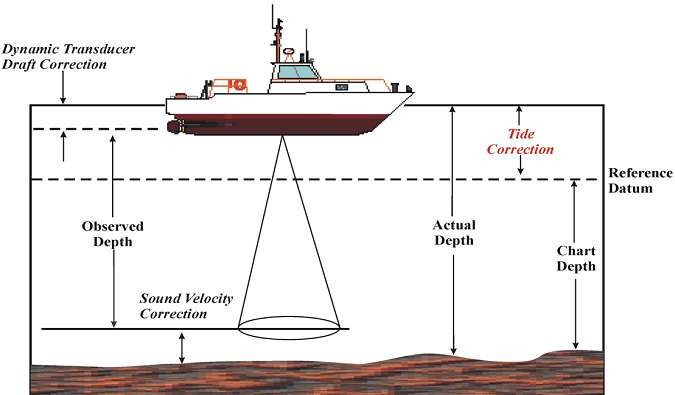 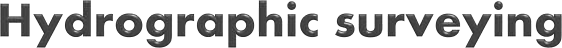 It is the branch of surveying which deals with water bodies
e.g. Lake, river etc.
Hydrographic Surveying includes all types of hydrological  observations which are necessary for design of hydraulic or  marine structure.
For design of dams barrages, and weirs , it is essential to  know amount of rainfall on catchment area and discharge  of water in rivers.
The usual fundamental principles of surveying and leveling  are adopted for acquiring data for determination of :
Water volume
Rate of flow
To determine the shape of the area underlying the water  surface etc.
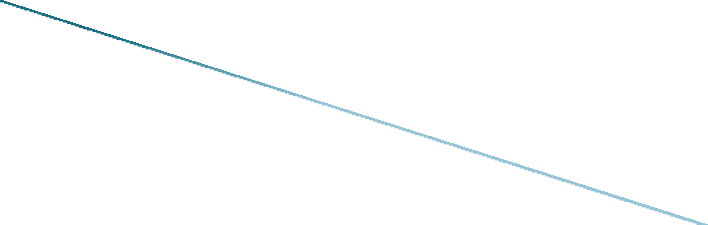 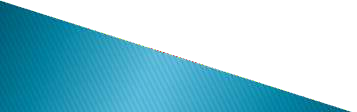 2
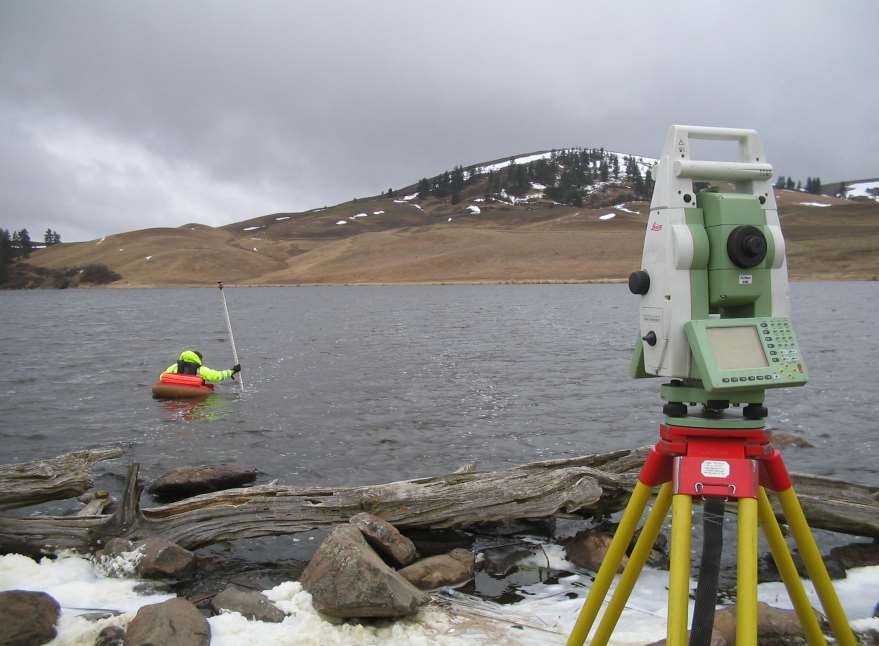 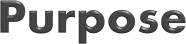 To	determine	the	quantities	of	subaqueous  excavations.
Measure	areas	subjected	to	scouring	or	silting	in  harbours or docks.
Locate rocks and other objects such as buoys, lights  etc to aid safe navigation.
To	prepare	navigation	charts	exhibiting	the	depths  available for navigation.
Control floods, and to plan water supply and storage  from rivers.
To develop water resources for power, irrigation and  recreation
4
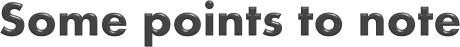 The measurement of depth of water at various points  is termed as sounding.
Depth of Sounding is referred to the water level at  the time it is made.
A number of benchmarks (B.M.) are established at  frequent intervals along the shorelines, and gauges  are set on them.
5
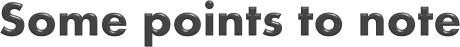 The field work consists of both horizontal as well as  vertical control.
The horizontal control is established by traversing or  triangulation.
For vertical control, the tide gauges are kept in  operation continuously since the water level at the  gauge must also be known when soundings are  recorded.
6
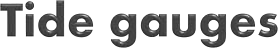 These	are	used	to	determine	the	exact	water	surface  level.
The movement of tides during the time soundings are  made.
The gauges are read at regular intervals, varying from 10  min to 30 min.
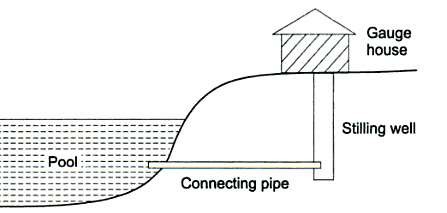 7
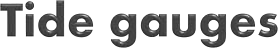 These	gauges	may	be	non-registering	or	self  registering types.
Non registering types requires an observer to record  the water level.
Staff gauge.
Float gauge
Weight gauge
8
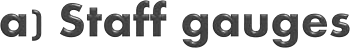 1.	Simplest type of gauge.
2.	It consists of a graduated board, 150 to 250 mm wide  and 100 mm thick, fixed in vertical position.
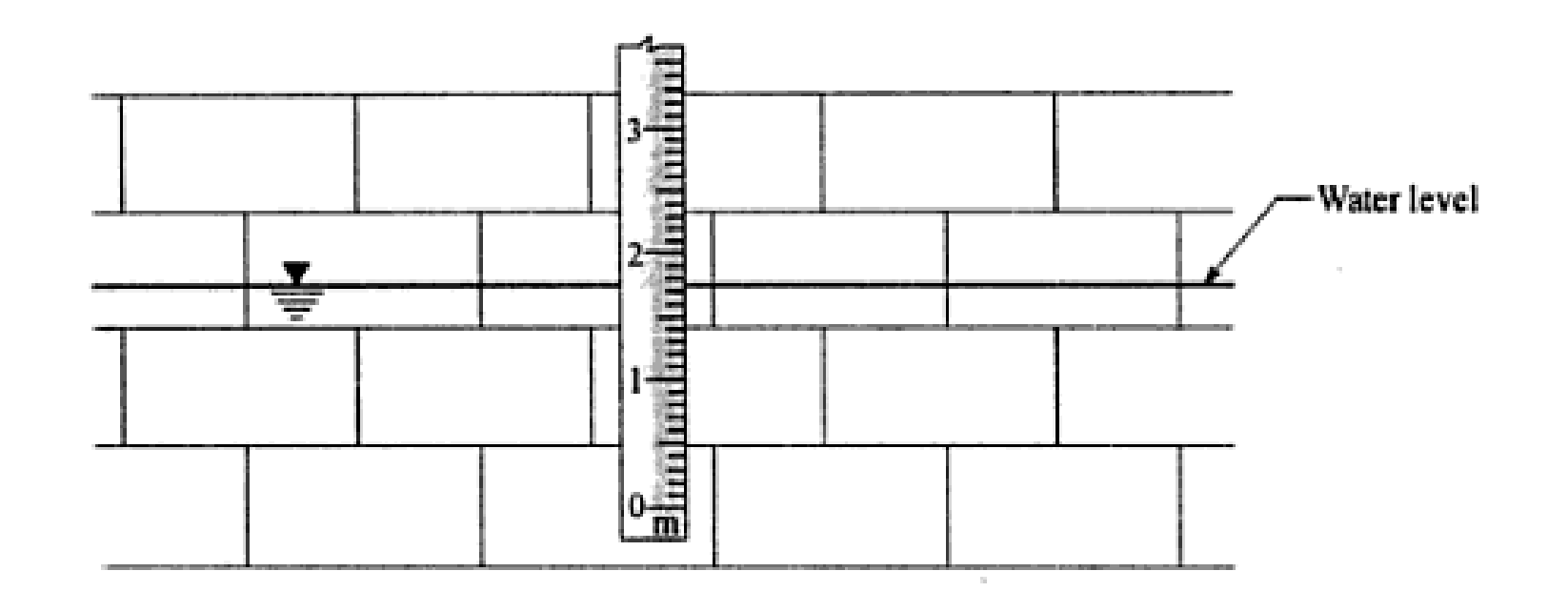 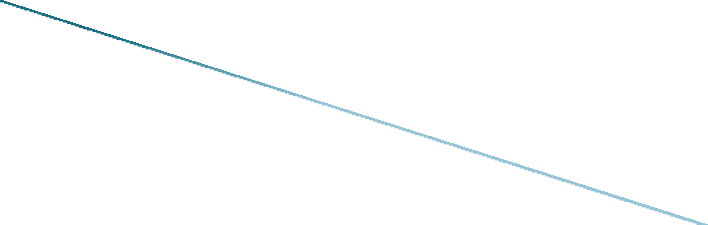 9
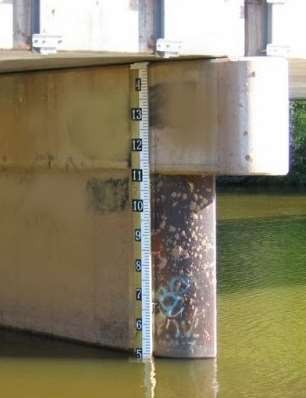 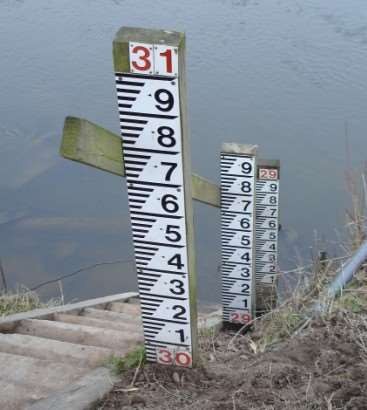 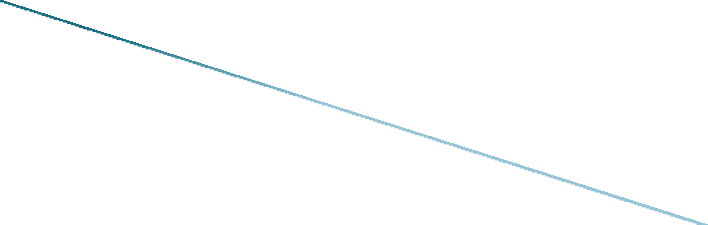 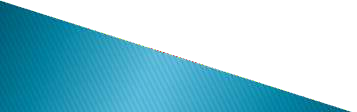 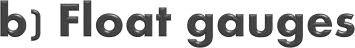 1.  The float gauge is designed to overcome the difficulty  in reading a staff gauge when the intensity of tides is  high and the variations of water level is more.
2.	It	consists	of	a	float	to	which	a	graduated	vertical  staff is attached.
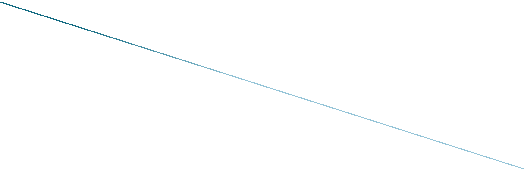 11
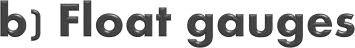 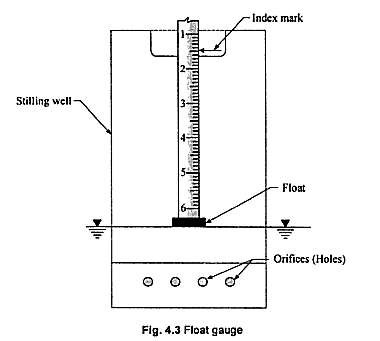 12
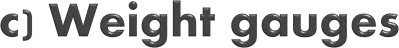 The weight gauge consists a weight attached to brass  chain or wire.
The chain passes over a pulley, and is laid horizontal  along the side of a graduated scale.
The weight is lowered to touch the water surface,  and the reading is taken on the graduated scale  against an index attached to the chain.
13
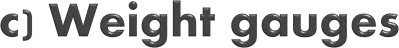 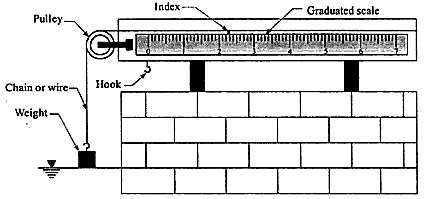 14
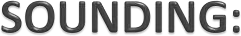 The process of determining depth below water  surface is called as sounding.
The step before undergoing sounding is determining  the mean sea level.
Depth of Sounding is referred to the water level at the  time it is made.
The reduced level of any point of a water body is  determined by subtracting the sounding from mean  sea level, Which it is analogous to levelling.
A number of benchmarks (B.M.) are established at  frequent intervals along the shorelines, and gauges  are set on them.
15
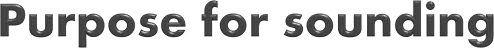 Preparation of accurate charts for navigation.
Determination of the quantities of the material to be filled.
Obtaining information for design of breakwaters, sea wells  etc.
	Material that to be dredged has to be determined early to  facilitate easy movement in project without any confusion.
Material dredging should also accompany where filling has  to be done. Material dumping is also measured
16
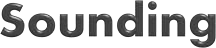 The sounding points should be selected keeping in mind  that all the important irregularities are recorded.
The soundings are thus made along a series of straight  lines at right angles to the shoreline.
The spacing between the sounding lines and between the  sounding points depends upon the nature of submarine  surface as well as on the object of the survey.
Usually Spacing between sounding lines is kept 30 m and  spacing between sounding points is kept 7.5m to 15 m.
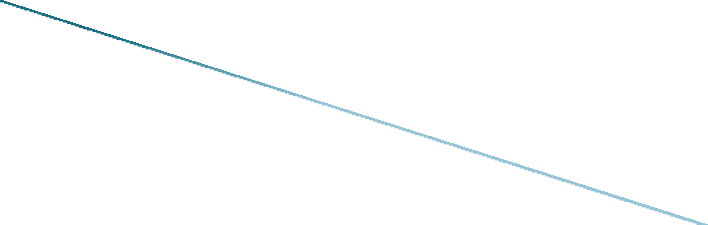 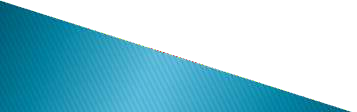 17
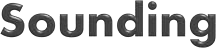 Sounding point
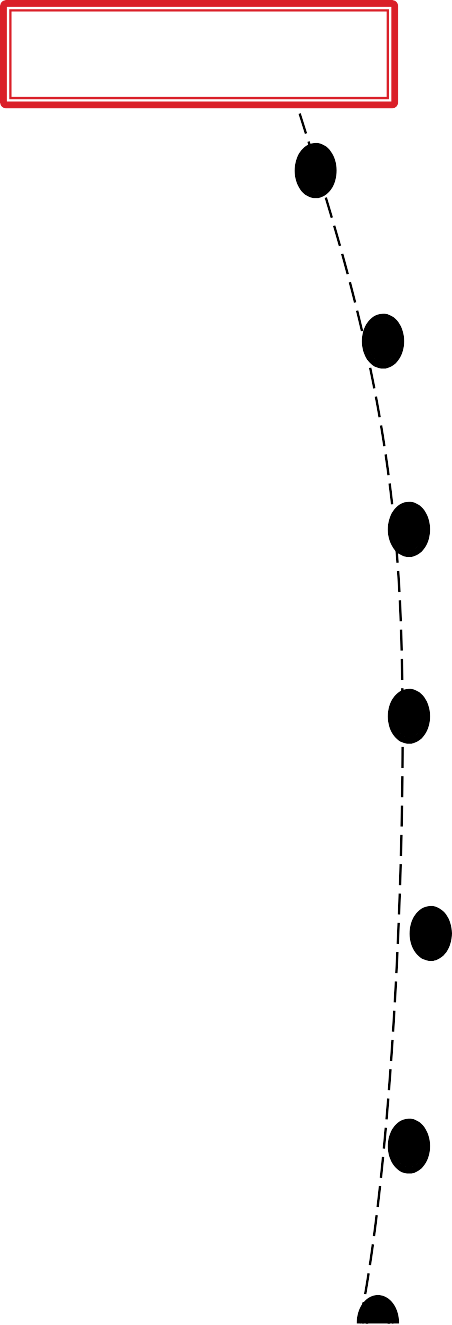 Range line
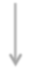 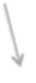 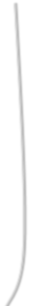 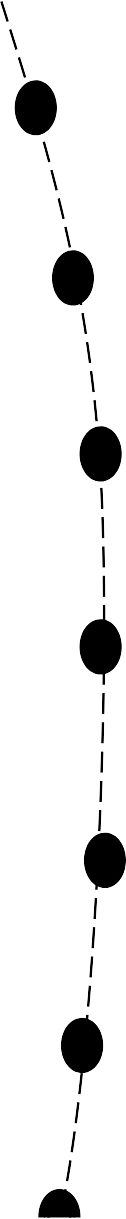 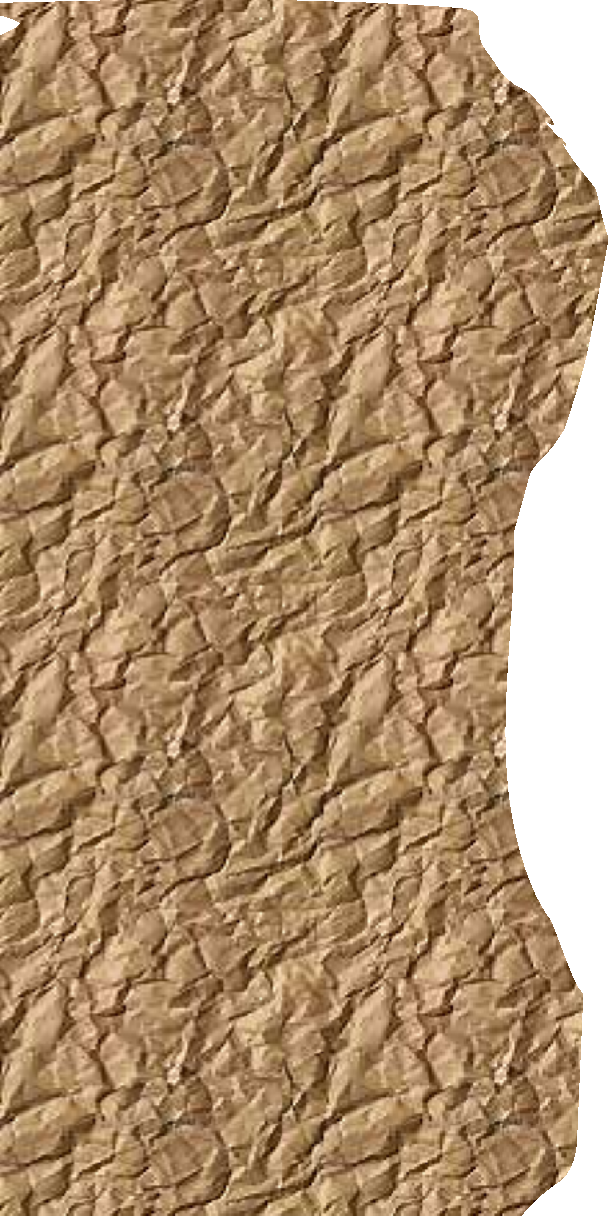 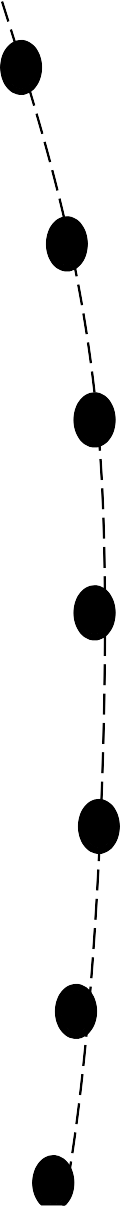 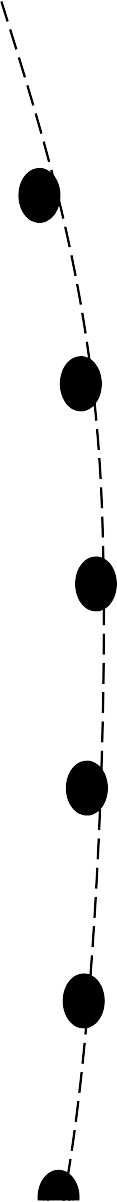 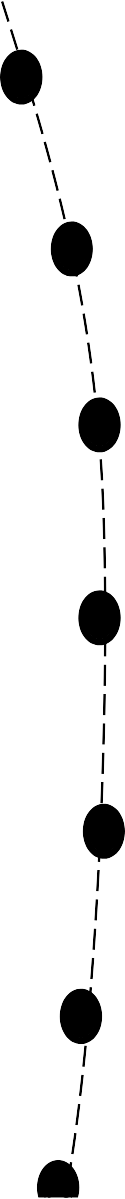 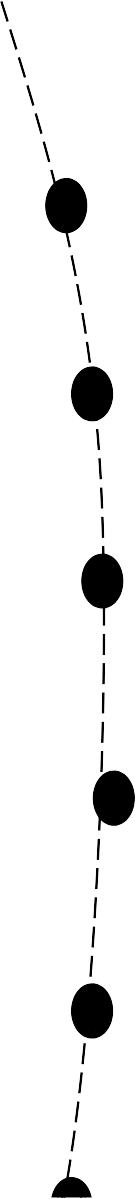 Shore line
20